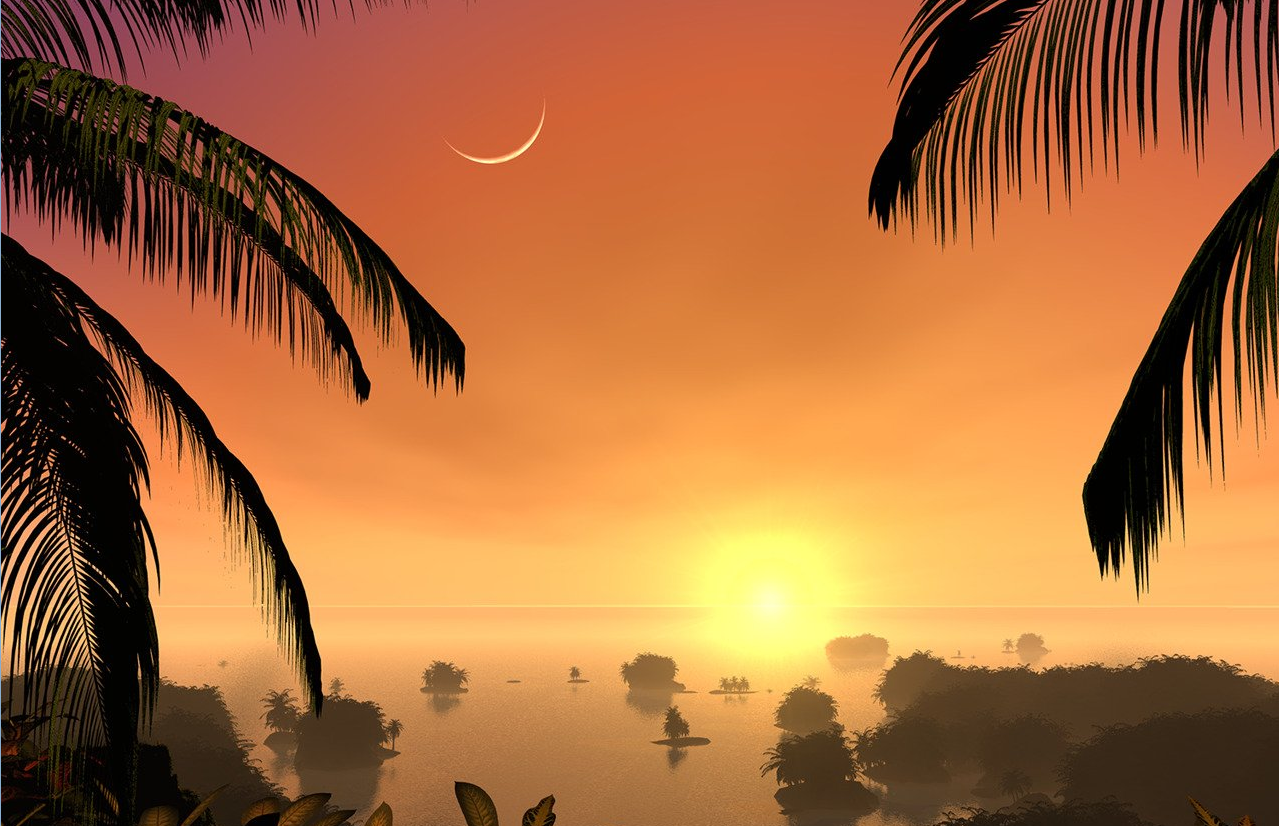 Creation Week Prophecy
The Everlasting Gospel
For I determined not to know anything among you except Jesus Christ and Him crucified. 1 Corinthians 2:2
The Everlasting Gospel
Then I saw another angel flying in the midst of heaven, having the everlasting gospel to preach to those who dwell on the earth to every nation, tribe, tongue, and people—(Rev 14:6)
Gospel process
Rom 5:20  Moreover the law entered that the offense might abound. But where sin abounded, grace abounded much more, 
1. Law/Character Enters2. Offense or Sin exposed3. Grace Freely offered
Gospel in Creation
Day 1 – Light: “Moreover the law [character] entered”
Day 2 – Separation: “That the offence might abound” 
Day 3a – Waters gathered together: “That the offence might abound.”
Day 3b – The seed is planted: “That grace might much more abound.”
Gospel in Creation
Day 1
Truth Revealed
Darkness from Satan’s Lies about God’s character
Christ reveals the truth of God’s characterLet there be light
Day 2
Separation
Satan and His angels leave heaven. They resist the Spirit and refuse to repent
Waters Divided
Day 3
The Seed 
Waters below gather together. This allows earth to appear. The Seed is planted
A path through the sea. Seed brings life. Root in dry ground.
The law/character enters
The offense abounds
Grace does much more abound
Revelation 12
Now a great sign appeared in heaven: a woman clothed with the sun, with the moon under her feet, and on her head a garland of twelve stars. Then being with child, she cried out in labor and in pain to give birth. And another sign appeared in heaven: behold, a great, fiery red dragon having seven heads and ten horns, and seven diadems on his heads. His tail drew a third of the stars of heaven and threw them to the earth. And the dragon stood before the woman who was ready to give birth, to devour her Child as soon as it was born. (Rev 12:1-4)
Gospel in Revelation
Day 1
Truth Revealed
Now a great sign appeared in heaven: a woman clothed with the sun, with the moon under her feet, and on her head a garland of twelve stars.
Light revealed
Day 2
Separation
Then being with child, she cried out in labor and in pain to give birth.
 
Waters Break
Day 3
The Seed 
And another sign appeared in heaven: behold, a great, fiery red dragon having seven heads and ten horns, and seven diadems on his heads. His tail drew a third of the stars of heaven and threw them to the earth.
The law/character enters
The offense abounds
Grace does much more abound